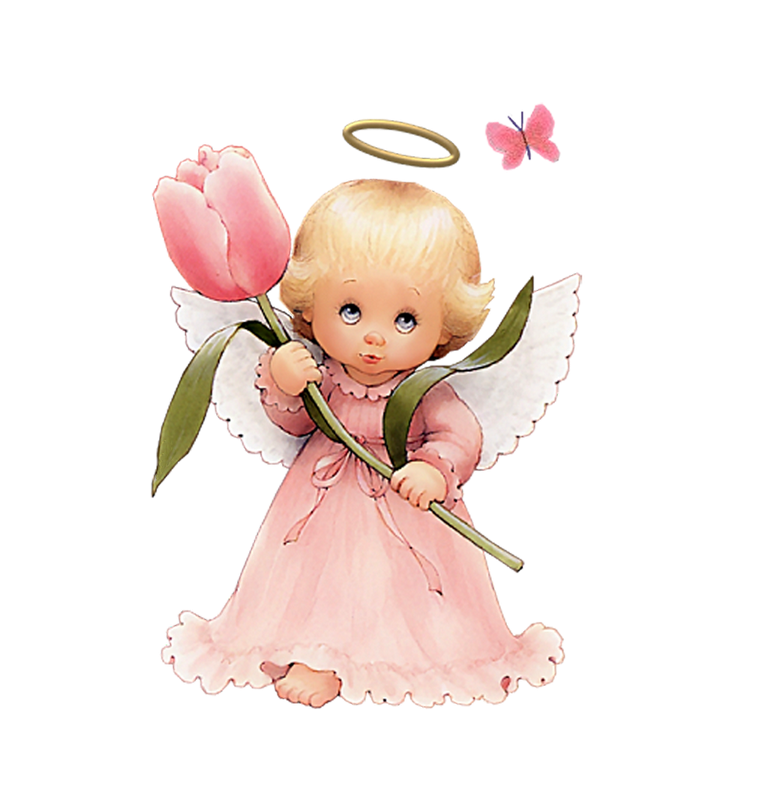 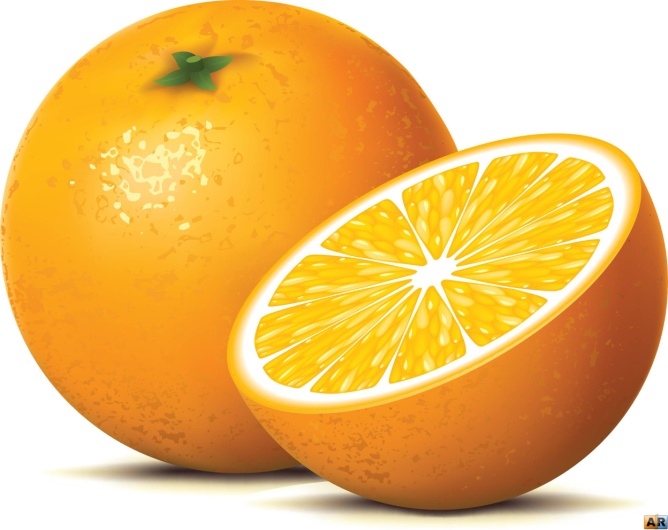 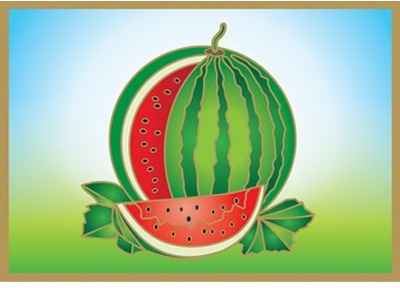 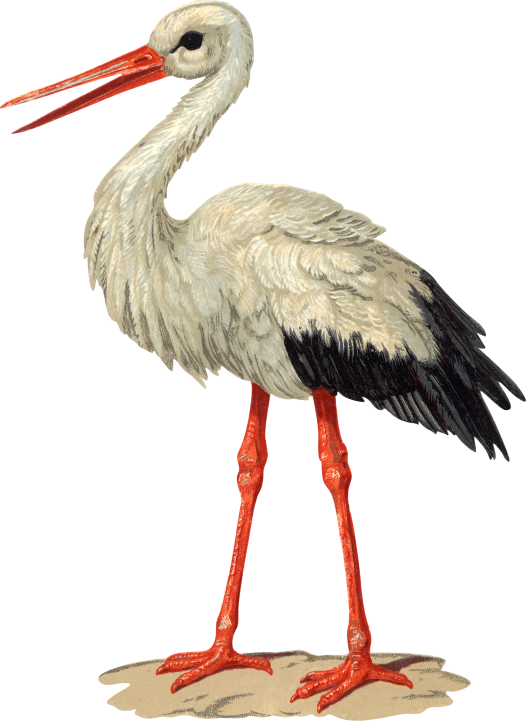 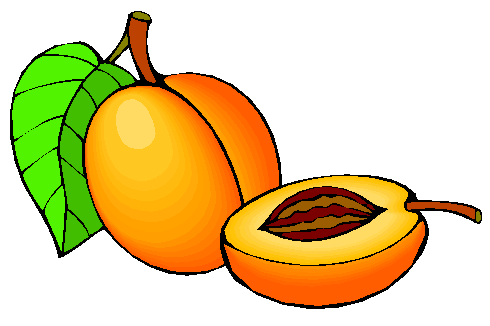 «Звук [а], буквы А, а.
Закрепление.»
Повторим … .
Научимся … .
Будем читать … .
Слово рассыпалось
амрт
аамм
азубр
асанан
март
ма-ма
ар-буз
а-на-нас
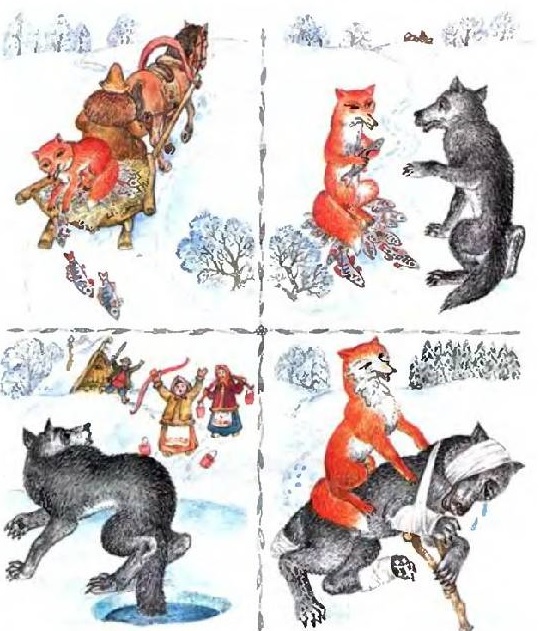 Мы повторили … .
Мы учились … .
Мы читали … .
Молодцы!